Ensuring efficiency and safety in electric vessels
Updated regulations
1
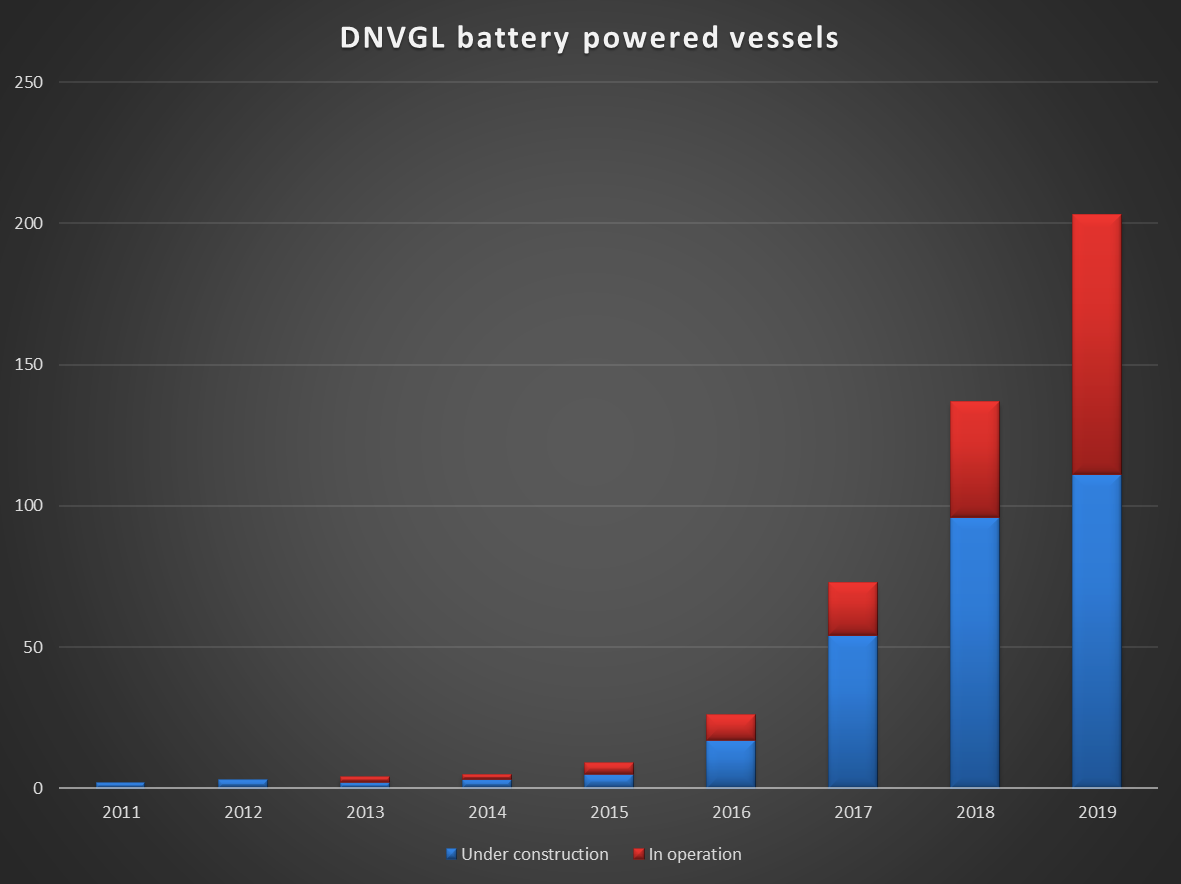 2
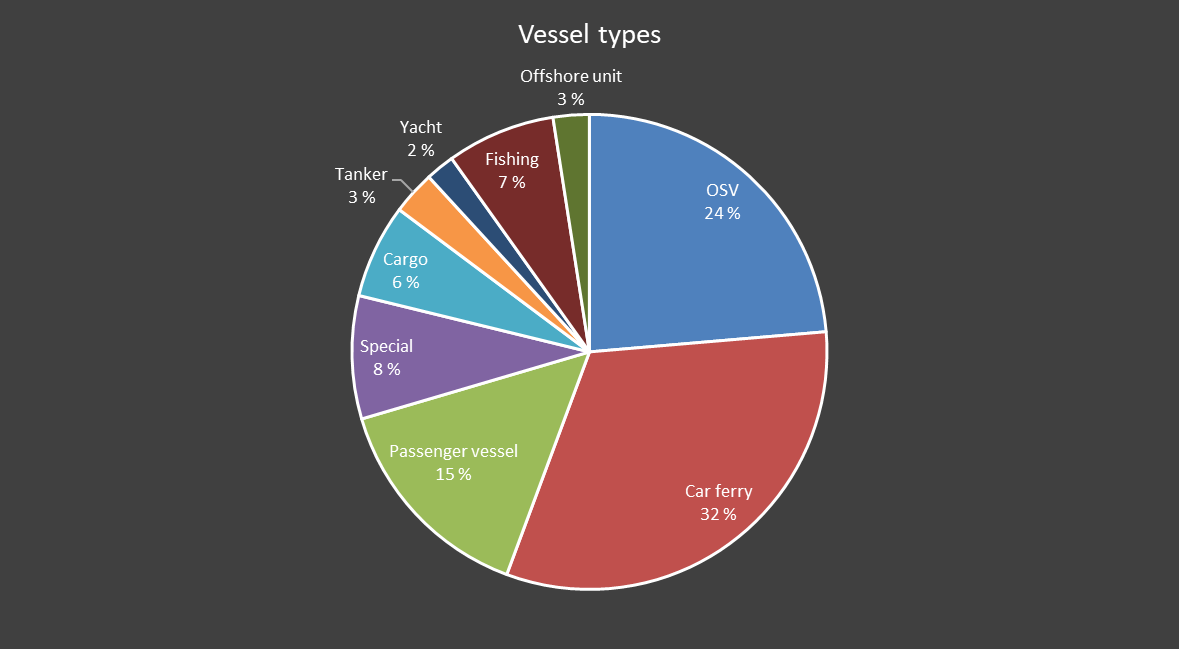 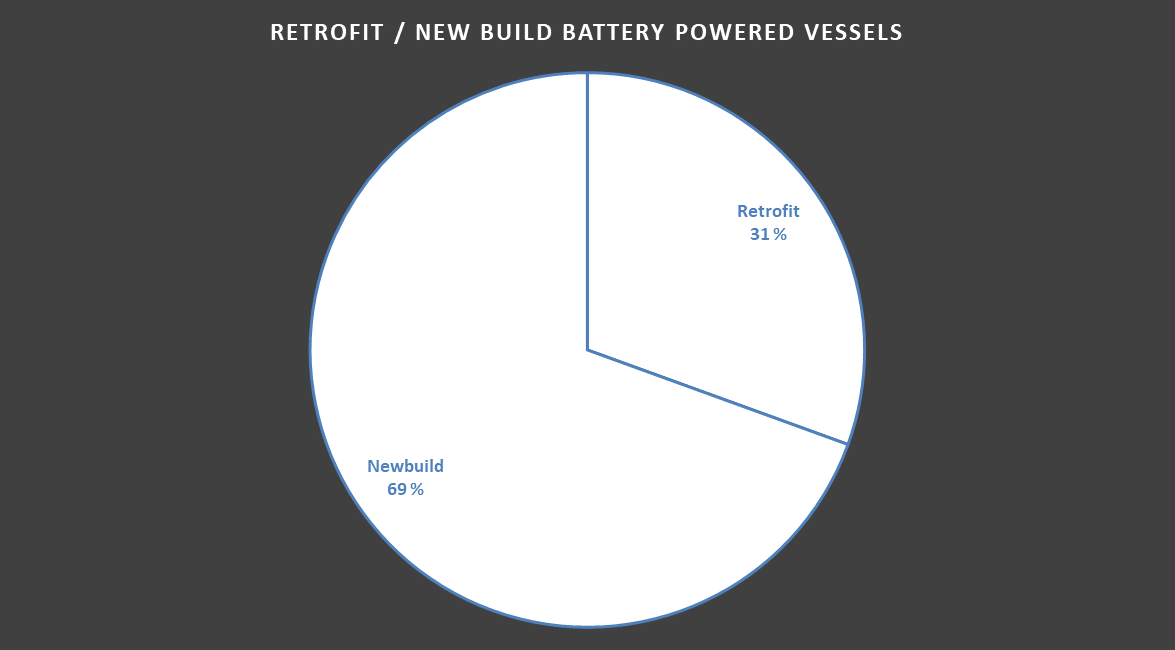 3
DNV GL Classed and pre classed vessels with batteries
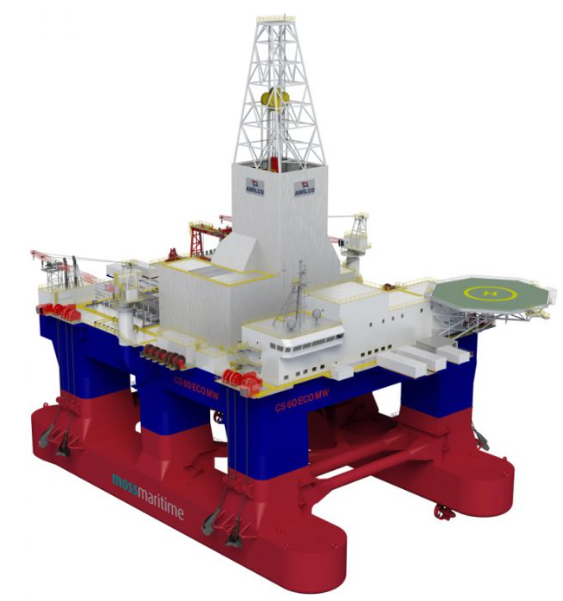 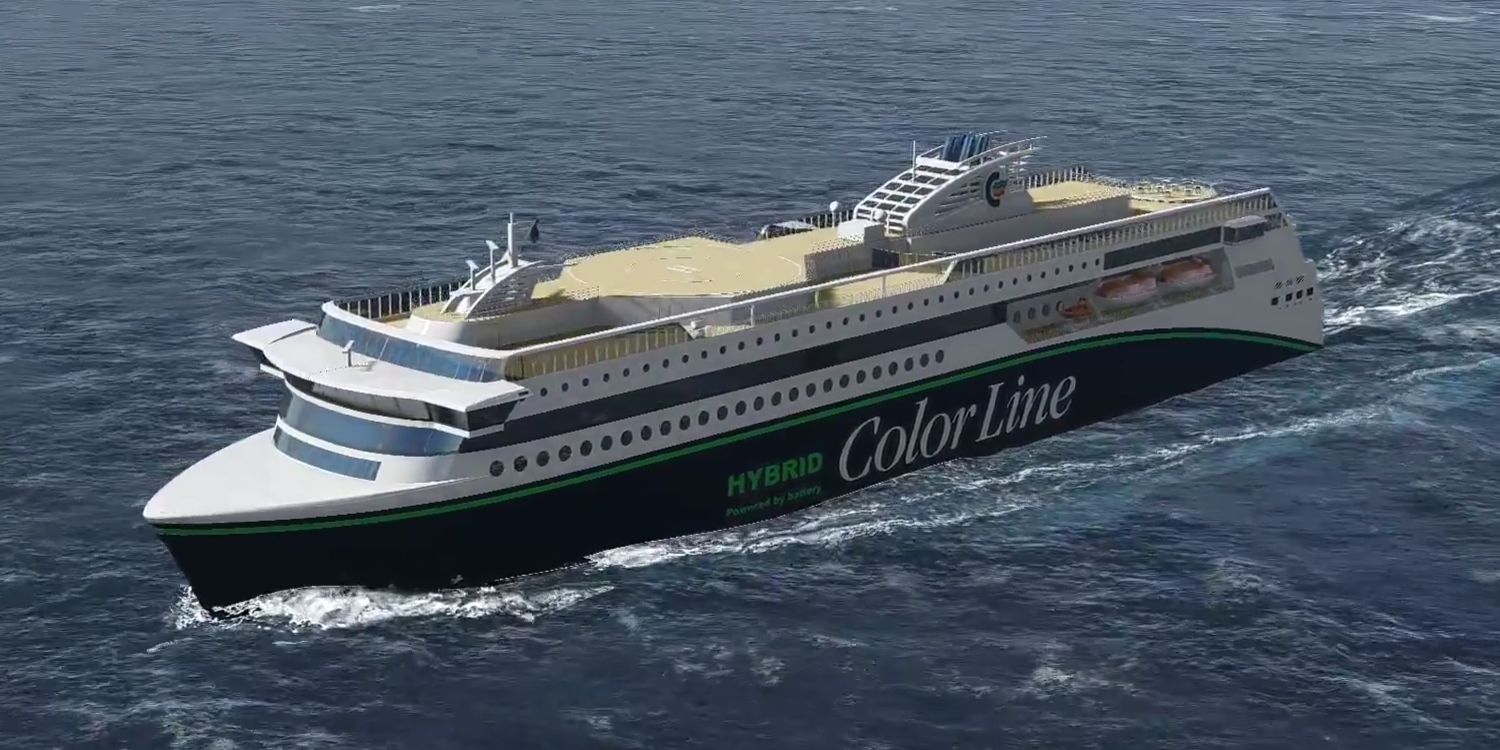 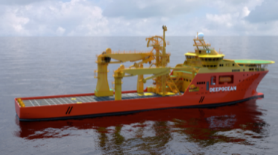 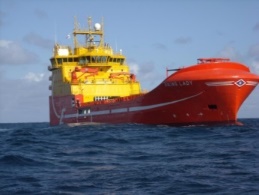 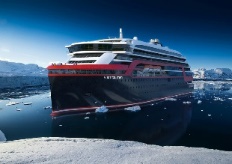 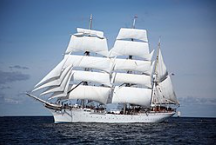 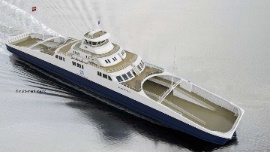 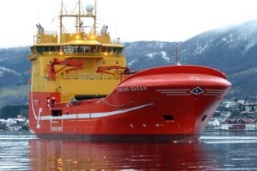 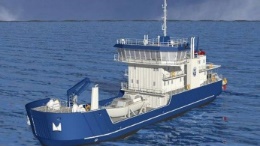 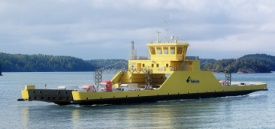 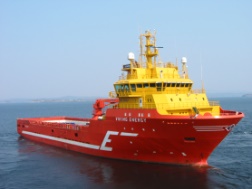 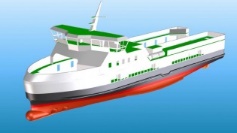 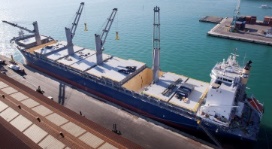 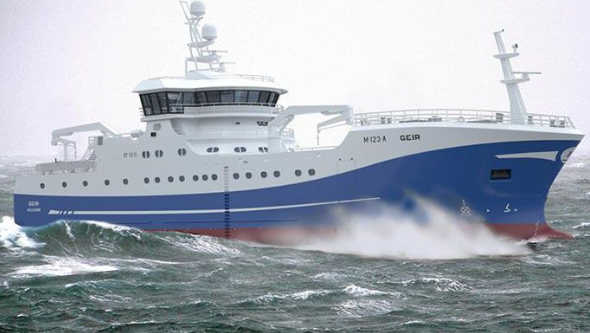 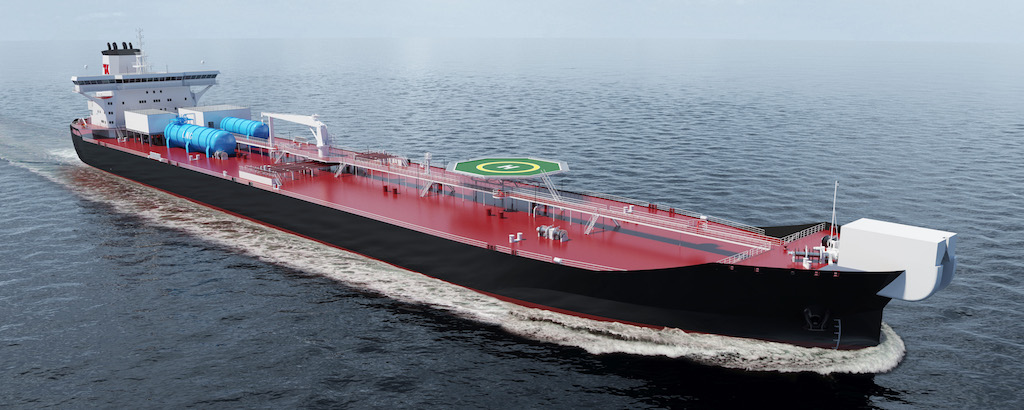 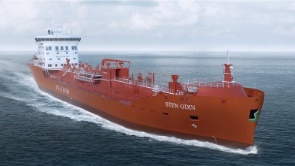 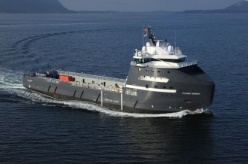 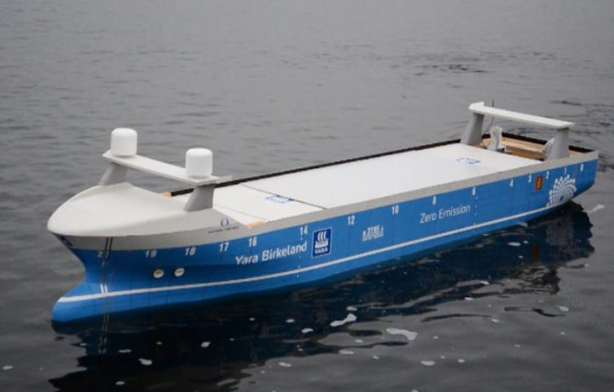 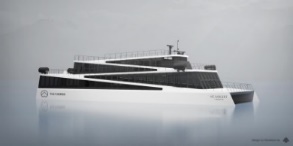 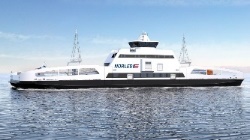 4
Part 6 Chapter 2 - Propulsion, power generation and auxiliary systems
Arrangement of battery space [2.2] and [3.2.1.1]
Battery space behind collision bulkhead
Only equipment associated with the battery system shall be placed within the battery space
Avoid pipes running through battery space
Pure battery driven vessels needstwo separate battery spaces
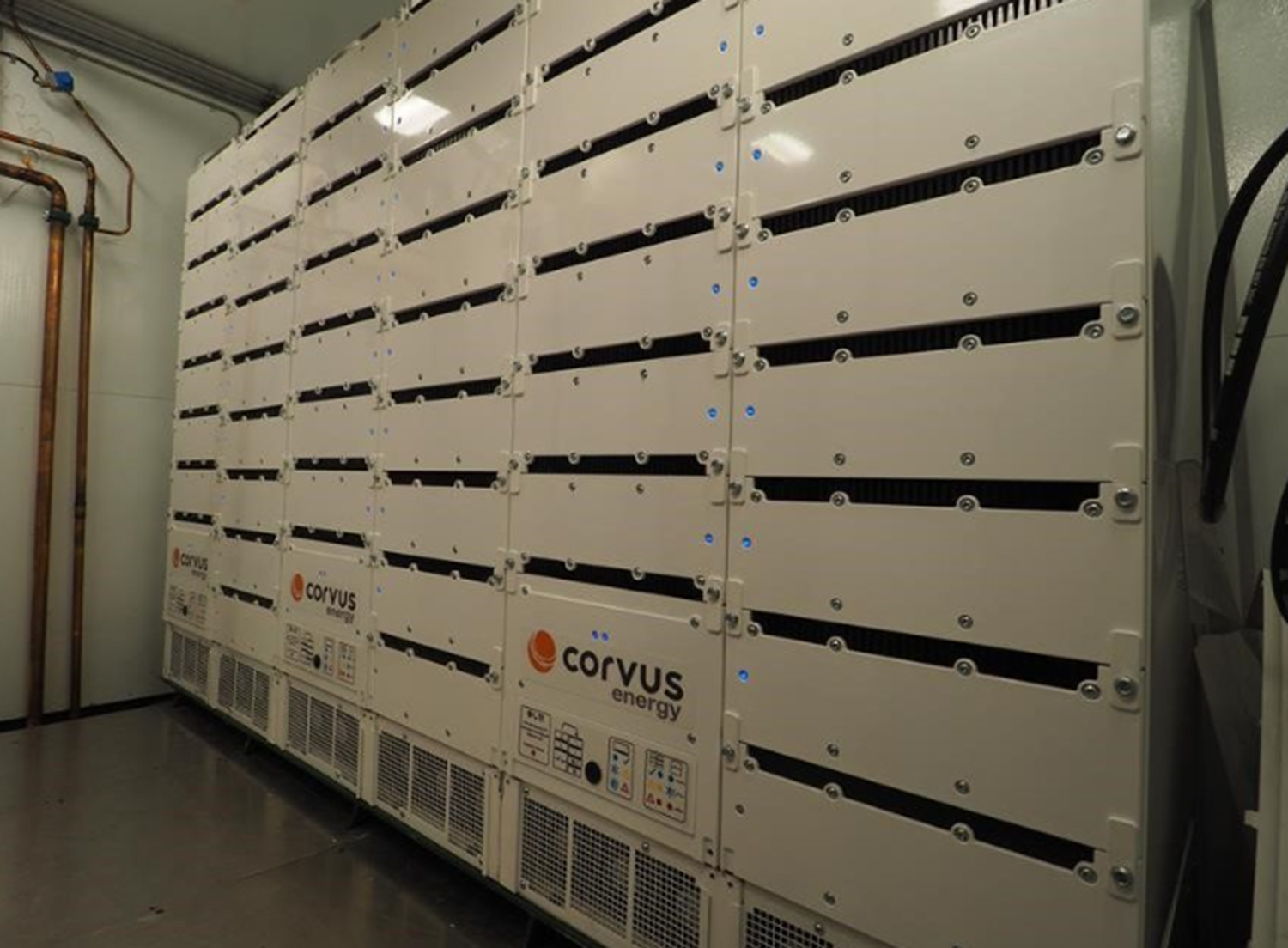 5
Ventilation of battery space [2.3]
Part 6 Chapter 2 - Propulsion, power generation and auxiliary systems
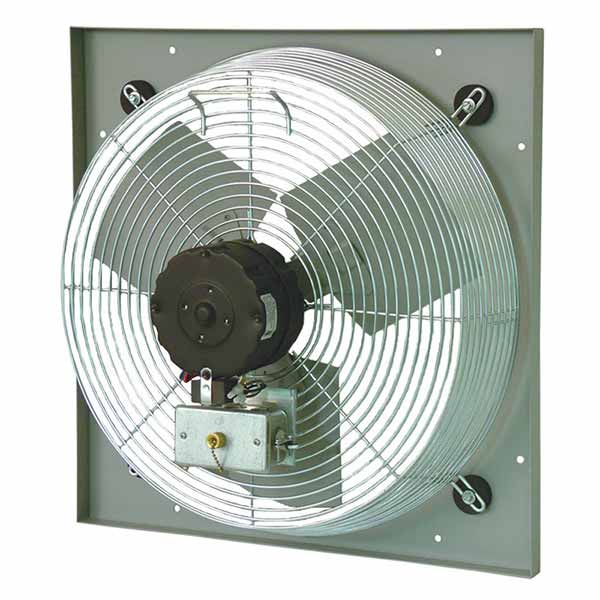 Mechanical ventilation of the battery space
Ventilation in case of thermal runaway
Ventilation pipes from battery space independent of other ventilation
Battery type dependent over pressure / under pressure of battery space
Gas detection in battery space
6
Fire safety of battery space [2.4]
Part 6 Chapter 2 - Propulsion, power generation and auxiliary systems
Fire integrity as for machinery space of category A and with A60 towards high fire risk areas (e.g. the room with diesels engines)
Fire detection by smoke and temperature detectors
Fire extinguishing by fixed fire fighting system
Gas based extinguish systems need two releases
Saltwater extinguish mediumshall only be used as last resort
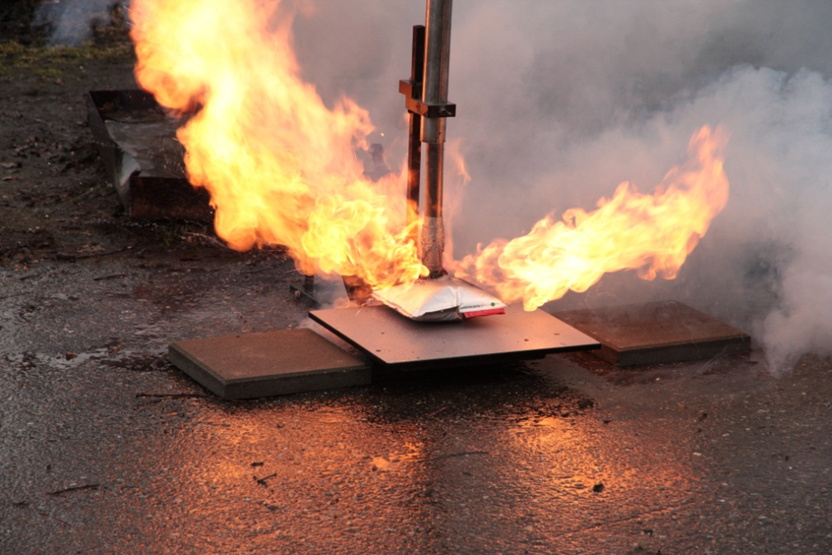 7
Energy Management System, EMS
Part 6 Chapter 2 - Propulsion, power generation and auxiliary systems
Calculation of available energy from batteries
Calculation of available power from the batteries.
Calculation of remaining time of supply from batteries
Changed the requirements for calculation of needed battery capacity such that the capacity is not any longer related to a specific operation/route.
Calculation remaining time that the vessel can operate on EES systems after worst case failure scenario.
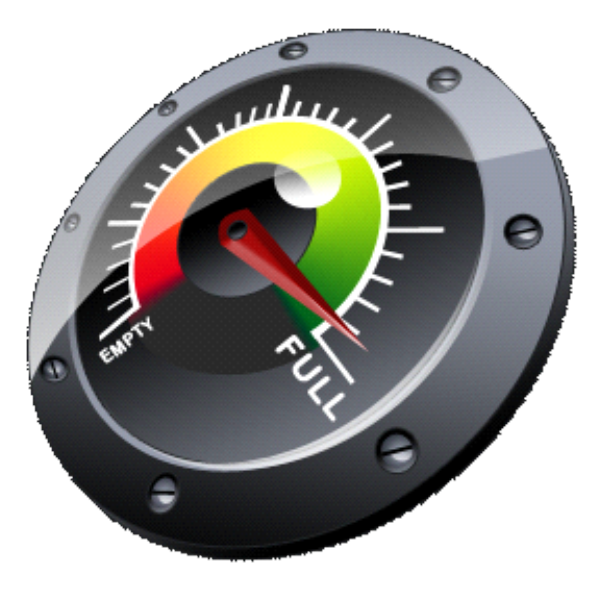 8
Battery system design [4.1]
Part 6 Chapter 2 - Propulsion, power generation and auxiliary systems
Clarified requirements for creepage and clearance distances, earth faults, electrical insulations and cooling liquid leakage.
Strengthened requirements for liquid cooled battery systems
Clarified requirements for ingress protection of battery systems.
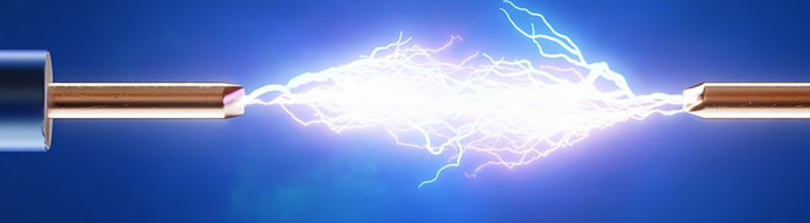 9
10